Resetting
What We Need
The Most
Our Final Teaching In Our Two-Year Journey Through Acts!
[Speaker Notes: Summer travel? Many forget to pack something?
(1) toothbrush/bath (2) glasses (3) chargers (9) underwear
But what if you forgot the main thing – like the tickets / gas / kids
Ethiopia Visa | money, effort, good decisions – can’t get there
Paul – after all these years – gets there – never forgets the main thing]
For two whole years Paul stayed there [Rome] in his own rented house and welcomed all who came to see him. Boldly and without hindrance he preached the kingdom of God and taught about the Lord Jesus Christ.


							[Acts 28:30-31]
							[Last Words Of Acts]
[Speaker Notes: Looking at Paul – he has gotten to the impossible
Everything God promised – He did and saw
God has been pleased and blessed by Paul
What was one thing he never forgot – we’ve forgotten
Paul says it several times in several ways - [next slide]]
“continue to work out your salvation
  with fear and trembling”


[Philippians 2:12]

[also see 2 Cor 5:11, 7:1]
[Speaker Notes: 5:11 | Since then we know what it is to fear the Lord
7:1 | bringing holiness to completion in the fear of God
We have forgotten what Paul knew was essential
The Fear Of The Lord
We will define it – but first you need to know this]
Without  The Healthy & Holy
Fear Of The Lord Nothing You Do
For The Lord Will Last & Prosper
[Speaker Notes: You can’t get to where you are going without IT!
We have forgotten it in traveling with Jesus
We focus on the love of God  but not fear
Here is the problem: You can love God and still choose sin
And sin destroys – no matter how much you love God
Witness of the entire Bible – especially OT]
Now all has been heard; here is the conclusion of the matter: Fear God and keep his commandments, for this is the whole duty of man. 


							[Ecclesiastes 12:13]
[Speaker Notes: Deut 10:12 | Well That is Old Testament
[next slide]]
and the angel had the eternal gospel to proclaim to those on the earth—to every nation, tribe, language and people. He said, “Fear God and give him glory . . . Worship him who made the heavens, the earth”


							[Revelations 14:6-7]
[Speaker Notes: Well only for certain people/time – no ETERNAL
Well but Jesus – he is about love
Right and he taught us the Lord’s Prayer [say it]
without fear of the Lord we won’t get to God’s purposes
[Well – No Fear] | Actually – no fear of anything on earth]
When You Fear The Lord
You Won’t Fear Anything Else!
[Speaker Notes: And that means you will live in peace and rest
Hebrews 4 – God has a peace and rest to enter into
Opposite | if you don’t fear the Lord you will constantly live in fear
ABCD – of the world will over take you
NOT BEING SCARED OF GOD | AWE OF GOD]
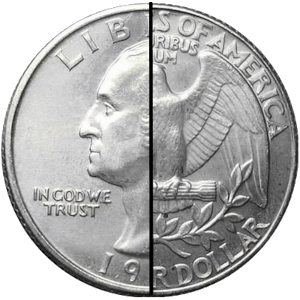 “the fear of the Lord”
The joyful decision that what I need, want, love, and will put first, is God
[Speaker Notes: First Side – Is The Best Fear –JOY
You love & want something so much you don’t do anything to leave it
College | Sara | Snack Shop | Afraid of distance | whatever it cost
I fear God the way I fear OXYGEN]
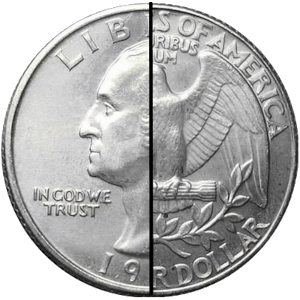 “the fear of the Lord”
The serious realization that God is the creator, final judge and the Holy God I answer to
[Speaker Notes: Like Dad Coming home | When good- joyful
Misbehaving – Dad’s home | wait till your dad gets home!
I’m accountable | He’s the authority
He gave me life | I am returning what is his | No hiding
We have lost both – leaves us lost – all our love – nothing lasts]
The Healthy & Holy Fear Of The Lord
Keeps me from the destruction of sin

Through love and faithfulness sin is atoned for; through the fear of the LORD a person avoids evil.  
[Proverbs 16:6]
[Speaker Notes: This so important! Satan steals, kills & destroys
God I love you, don’t you love me?
I do – I died to set you free from sin
WHY DO YOU KEEP CHOOSING IT
Because I don’t fear you – you’re not all I want or trust]
To fear the Lord is to hate evil; 
For, I, The Lord, hate pride and arrogance, 
evil behavior and perverse speech. 

[Proverbs 8:13]
[Speaker Notes: God hates sin and if we feared Him – trusted, loved – we would too
I’m doing all these things for you. No results. Why? “You tolerate sin”
We wink at sin – alcohol in house, subscriptions, friends, places
The Old Ice Cream Principle – want to lose weight but its in my fridge
Like me – reward yourself with sin fordoing good]
Without hating sin
you can’t love people.
[Speaker Notes: God hates sin because it destroys relationships, families & communities
Sin creates ABCD – especially C – if you love people, you’ll hate the lies of sin
You will be humble, gracious, slow to speak, quick to listen. [hate cancer]
How will we change, our marriages, family – this community (next Sunday)?
Why do tolerate the very things that crucified Jesus?]
The Healthy & Holy Fear Of The Lord
Makes Me Wise

The fear of the LORD is the beginning of wisdom, and knowledge of the Holy One is understanding. [Proverbs 9:10]
[Speaker Notes: Over and over again.
Cheat code to life
We live in that confusion
Listen to this verse]
Who is the man who fears the Lord? He will instruct him in the way he should choose. 

[Psalms 25:12]
[Speaker Notes: You know how you get to the promise land
You fear the promiser 
Struggling what to do – its not the decision – its your heart]
The Healthy & Holy Fear Of The Lord
Frees  Me To Truly Love

For God did not give us a spirit of timidity, but a spirit of power, of love and of self-discipline. 
[2 Timothy 1:7]
[Speaker Notes: Also Psalm 19:9 – fear is pure
When you live in fear – you can’t love 
If you fear the lord – there is no other fear / no comparison
LAST WEEK – went to reconcile – fear get hurt
Not if you are so focused on jesus – fear – joy he is all you need, want, love and will put first
The realization – hes the judge and the one I will answer to]
The Healthy & Holy Fear Of The Lord
Releases The Favor
Of The Lord In My Life

The Lord favors those who fear Him, 
those who wait for His lovingkindness.
 [Psalm 147:11]
[Speaker Notes: So many verses!!!
You can’t live in the favor without the fear
What is God;s favor?]
“favor”
When God multiplies what is good in your life without you trying
[Speaker Notes: Read psamd 128:1-4
Favor in your marriage – can’t believe we are here
Job. How are they – ministry – fear of the Lord
Say definition again]
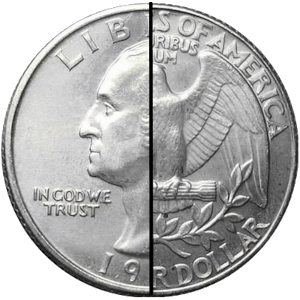 “the fear of the Lord”
The joyful decision that what I need, want, love, and will put first, is God

The serious realization that God is the Creator, final judge and the Holy God I & all answer to.
[Speaker Notes: Why would I not choose oxygen

Final one]
The Healthy & Holy Fear Of The Lord
Brings The Manifest
Presence Of God

The secret of the LORD is with those who fear Him, And He will reveal to them His covenant and ways.
 [Psalm 25:14]
[Speaker Notes: Psalm 85:9 – he comes near to those who fear him
Manifest vs. Omnipresence | God wants to reveal
Has to be fear of the Lord
This world and our families need to see him – we do
If we do – everything else will change (Moses)]
I will give them singleness of heart and action, so that they will always fear me for their own good and the good of their children after them. . . I will never stop doing good to them, and I will inspire them to fear me, so that they will never turn away from me. I will rejoice in doing them good

[Jeremiah 32:39-40]
[Speaker Notes: We all know – Jeremiah 29:11-  for you know the plans
Here is how
Isaiah 33:6]